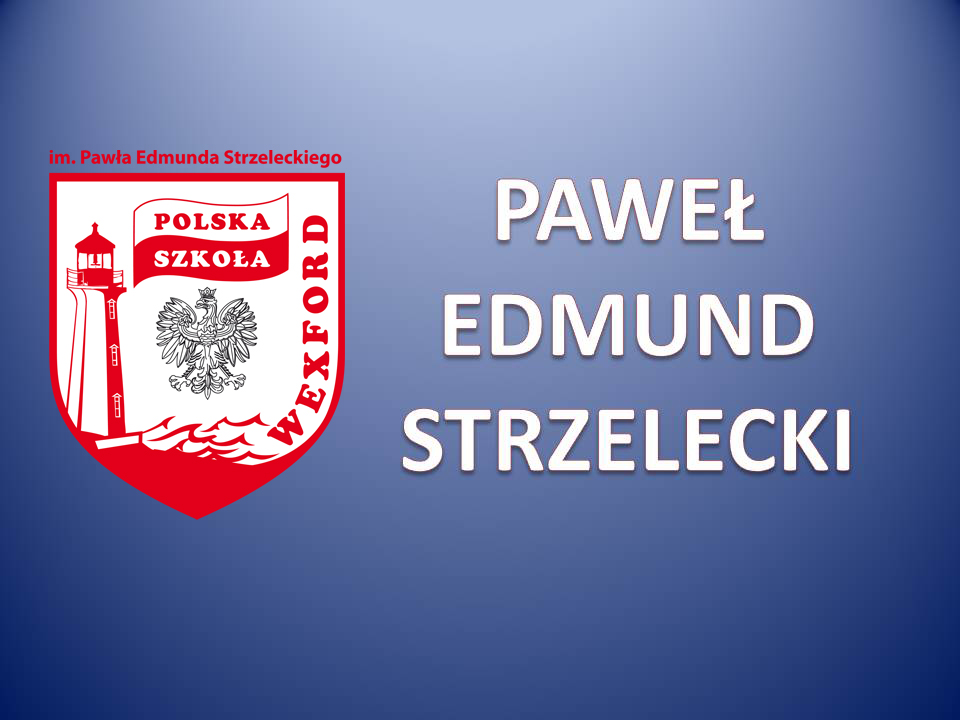 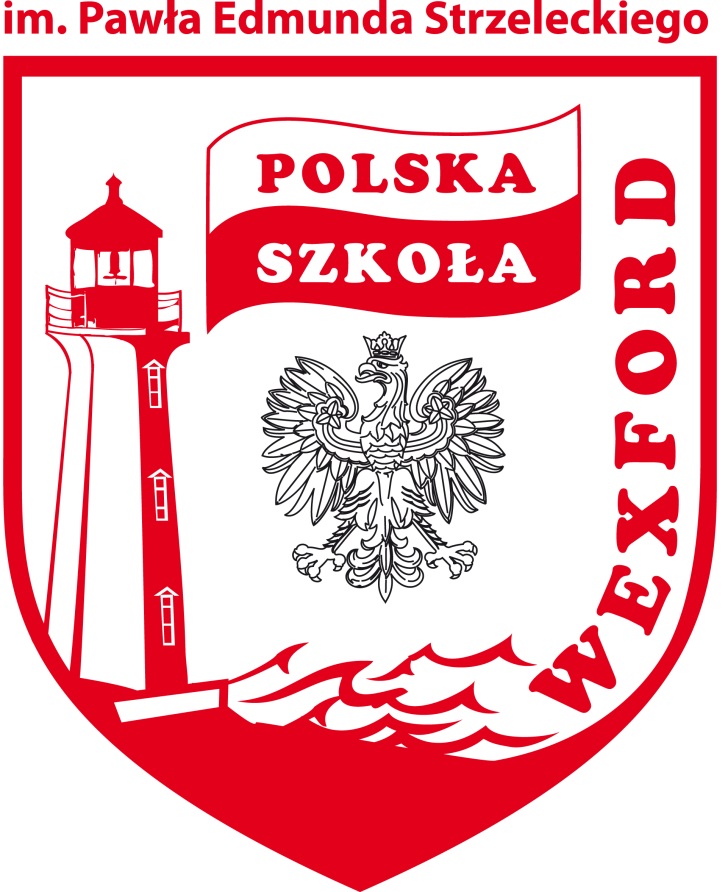 PAWEŁ 
EDMUND STRZELECKI
PAWEŁ EDMUND STRZELECKI
PATRONEM NASZEJ SZKOŁY
PATRON - opiekun, protektor, osoba lub instytucja roztaczająca opiekę , osoba (zwykle nieżyjąca) darzona wielkim szacunkiem, której imię jest nadawane jakiejś instytucji (szkole, jednostce wojskowej) lub jakiemuś miejscu.
PORTRET
PAWŁA EDMUNDA STRZELECKIEGO
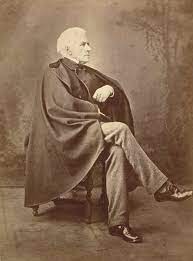 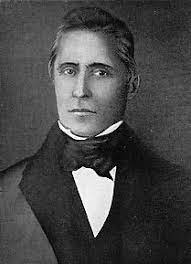 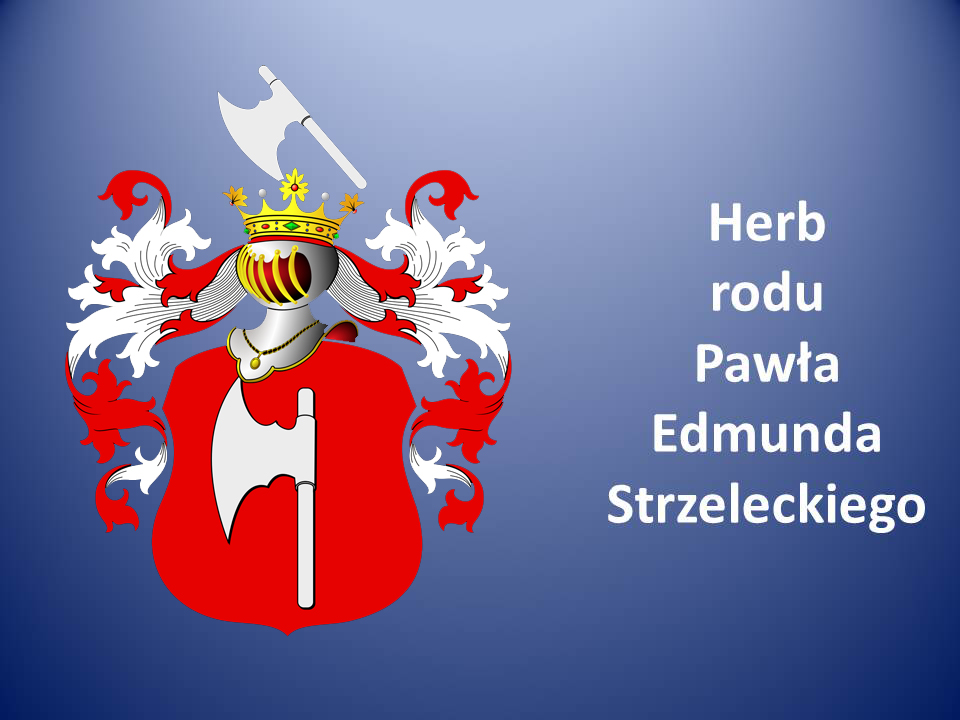 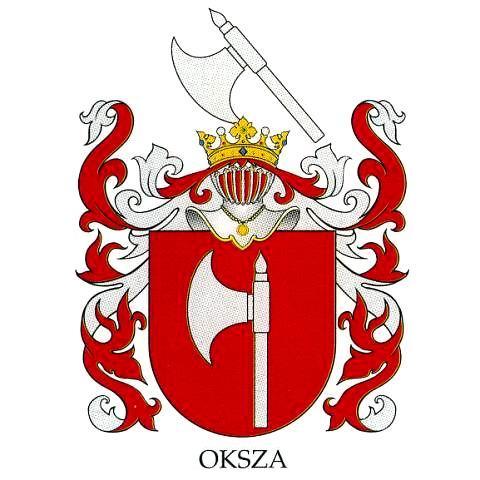 Herb 
rodu 
Pawła 
Edmunda Strzeleckiego
OKSZA
PAWEŁ EDMUND STRZELECKI
Urodzony we wsi GŁUSZYNA koło Poznania
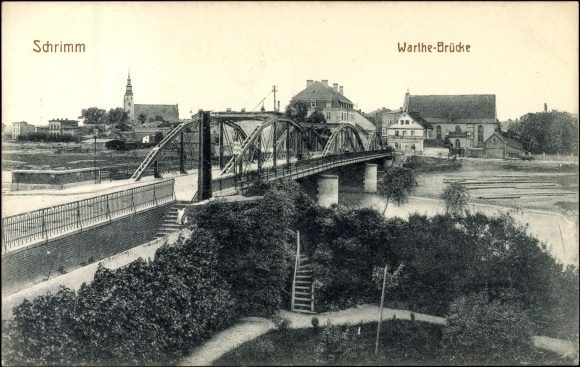 BIOGRAFIA
PAWEŁ EDMUND STRZELECKI
Odkrywca, podróżnik, geolog, badacz, geograf
Pochodzenia szlacheckiego
Urodzony 20 lipca 1797
Zmarł 6 października 1873 w Londynie
Żył 76 lat
Miał 2 obywatelstwa : polskie oraz brytyjskie
Paweł Edmund Strzelecki
Rodzice
OJCIEC
MATKA
ANNA STRZELECKA  RACZYŃSKA
FRANCISZEK STRZELECKI
RODZEŃSTWO
BRAT
 PIOTR
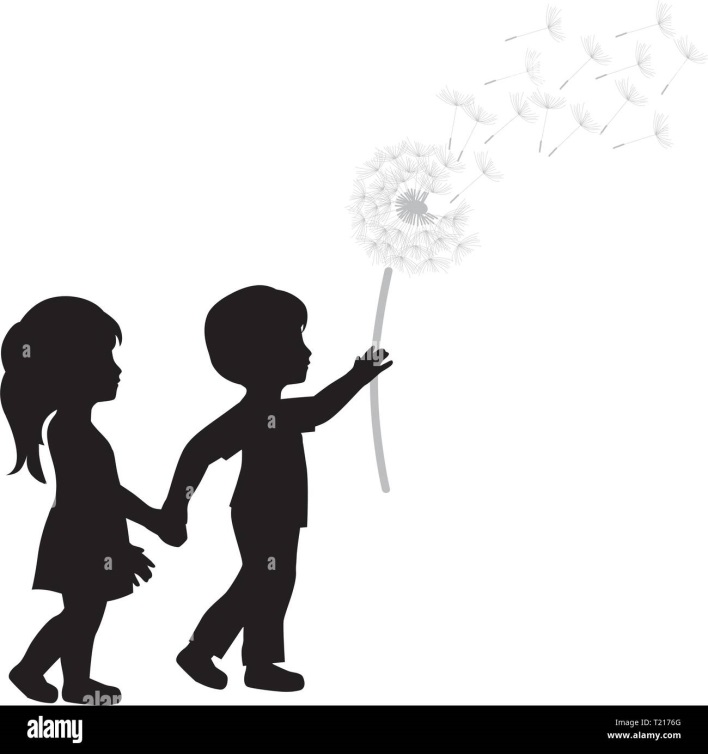 SIOSTRA

IZABELA
WIELKA MIŁOŚĆ
PAWŁA EDMUNDA STRZELECKIEGO
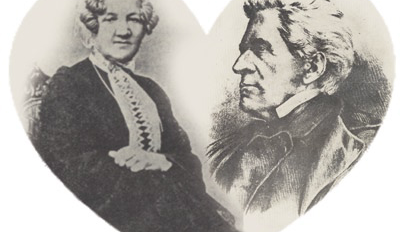 ALEKSANDRA KATARZYNA TURYNO - ADYNA
Pod koniec 1829 roku 
Paweł Edmund Strzelecki opuścił ostatecznie polskie ziemie w wieku 32 lat.Prawdopodobnie z powodu nieszczęśliwej miłości
do ADYNY
Po wyjeździe z Polski, Strzelecki poznał Franciszka Sapiehę. Aby zebrać fundusze na podróże, Strzelecki zarządzał ogromnym majątkiem 
księcia Franciszka Sapiehy, 
który został jego przyjacielem.
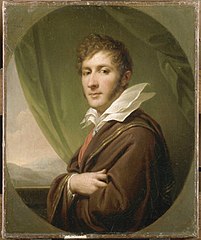 Franciszek 
	Sapieha
Po jego śmierci, Strzelecki odziedziczył spadek, 
który pozwolił mu na dalsze podróże.
PAWEŁ EDMUND STRZELECKI
28 listopada 1845 roku przyjął obywatelstwo brytyjskie
zmarł w Londynie 6 października 1873r.
Pochowany został na cmentarzu Kensal Green w Londynie
w 1997 roku jego prochy przeniesiono do krypty zasłużonych Wielkopolan w kościele Św. Wojciecha       w Poznaniu.
Paweł Edmund Strzelecki
PODRÓŻE
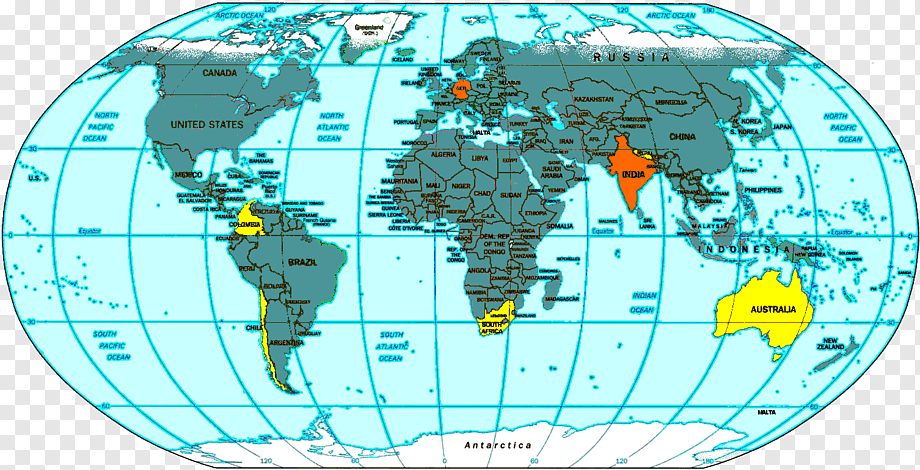 Szkic podróży Pawła Edmunda Strzeleckiego
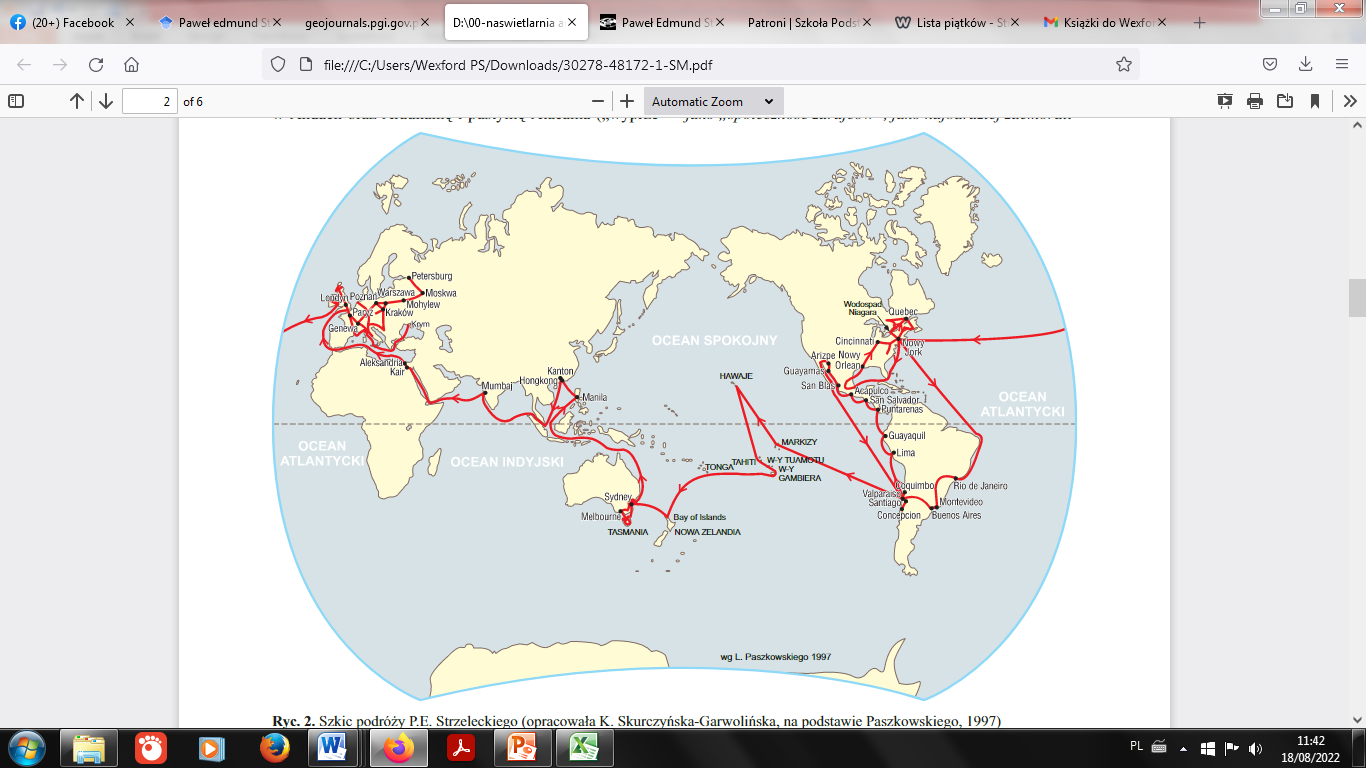 Po śmierci rodziców 
Paweł Edmund Strzelecki 
otrzymał spadek w wysokości 
800 talarów. 
Wyruszył w podróż na zachód Europy. Przemierzył 
Austrię, Czechy, Szwajcarię, Włochy.
CZECHY
AUSTRIA
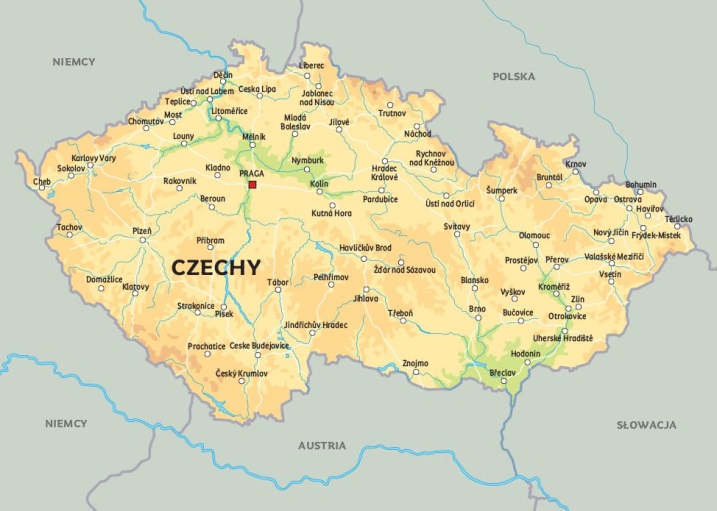 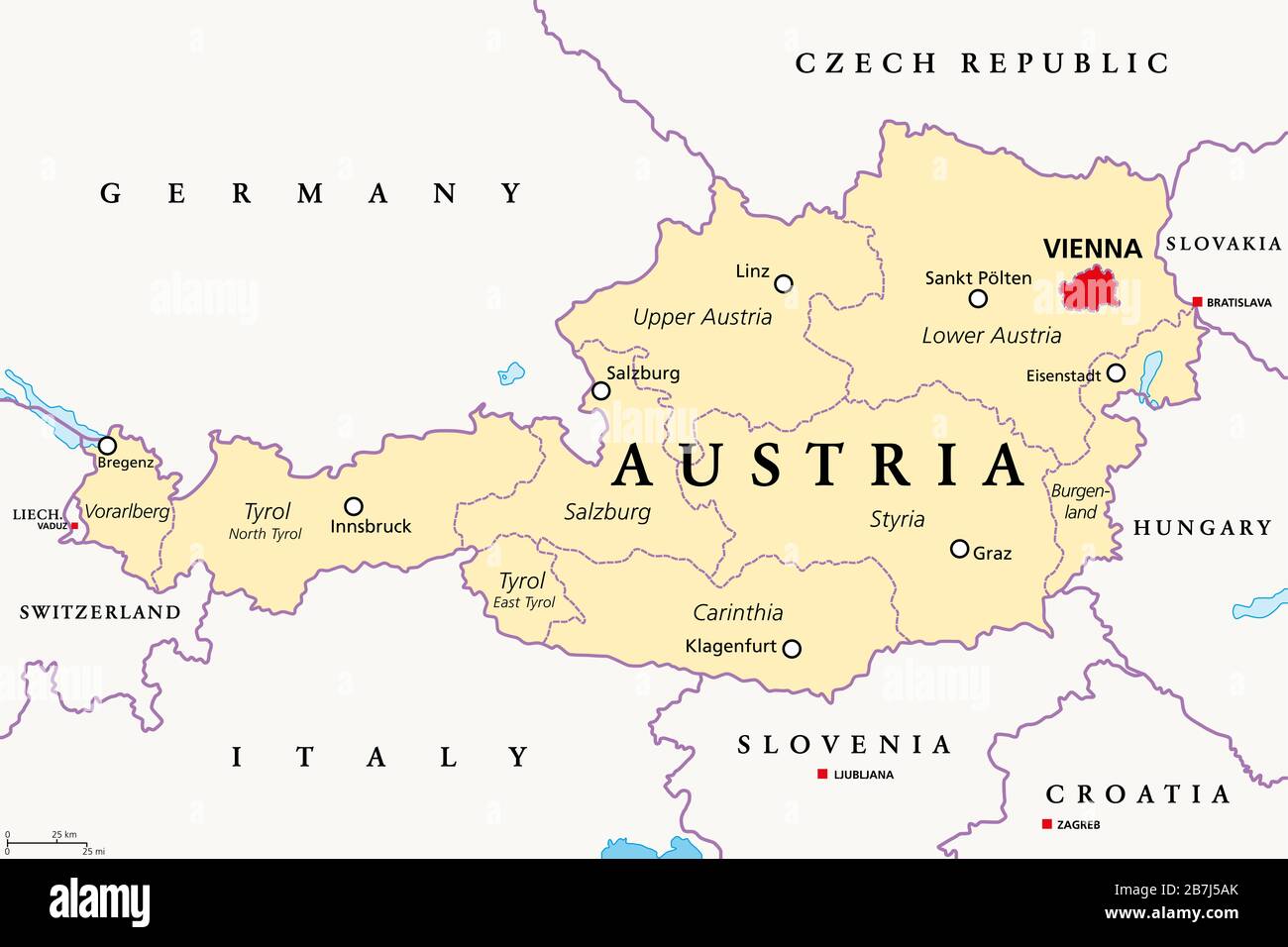 SZWAJCARIA
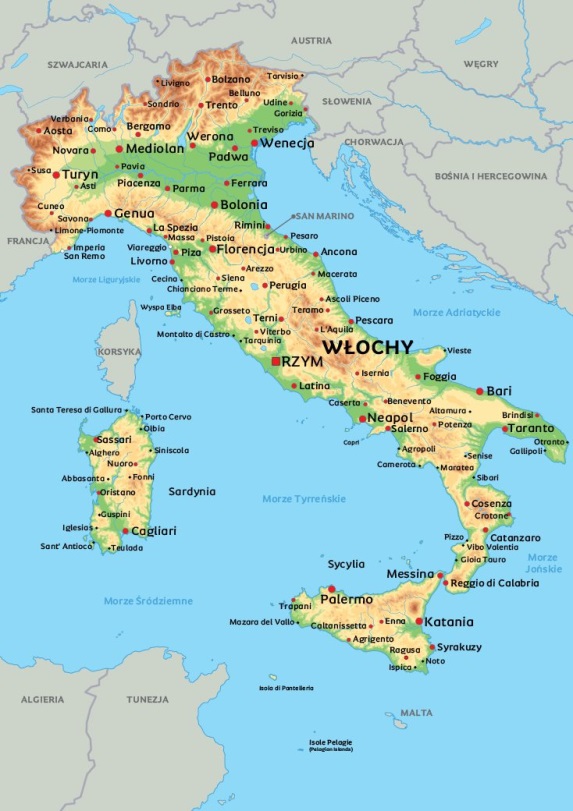 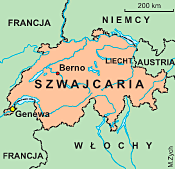 WŁOCHY
We Włoszech Paweł Edmund Strzelecki poznał księcia Franciszka Sapiehę.
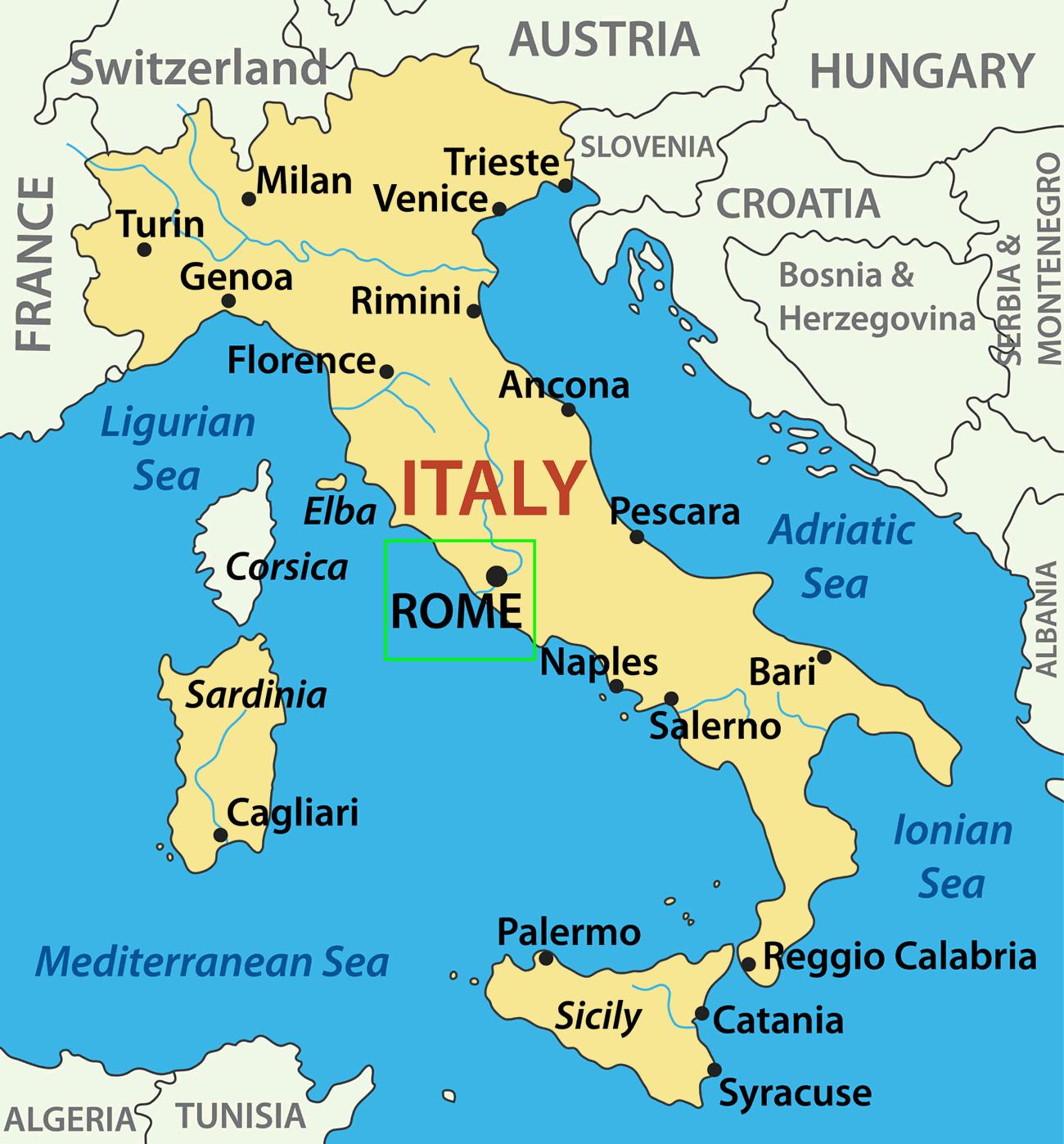 Został jego 
przyjacielem.
Po śmierci Franciszka Sapiehy otrzymał jego spadek, który umożliwił mu dalsze podróże.
Po otrzymaniu spadku  wyruszył w podróż do
Z Francji do 
ANGLII – w 1831
Francji – 1830 rok
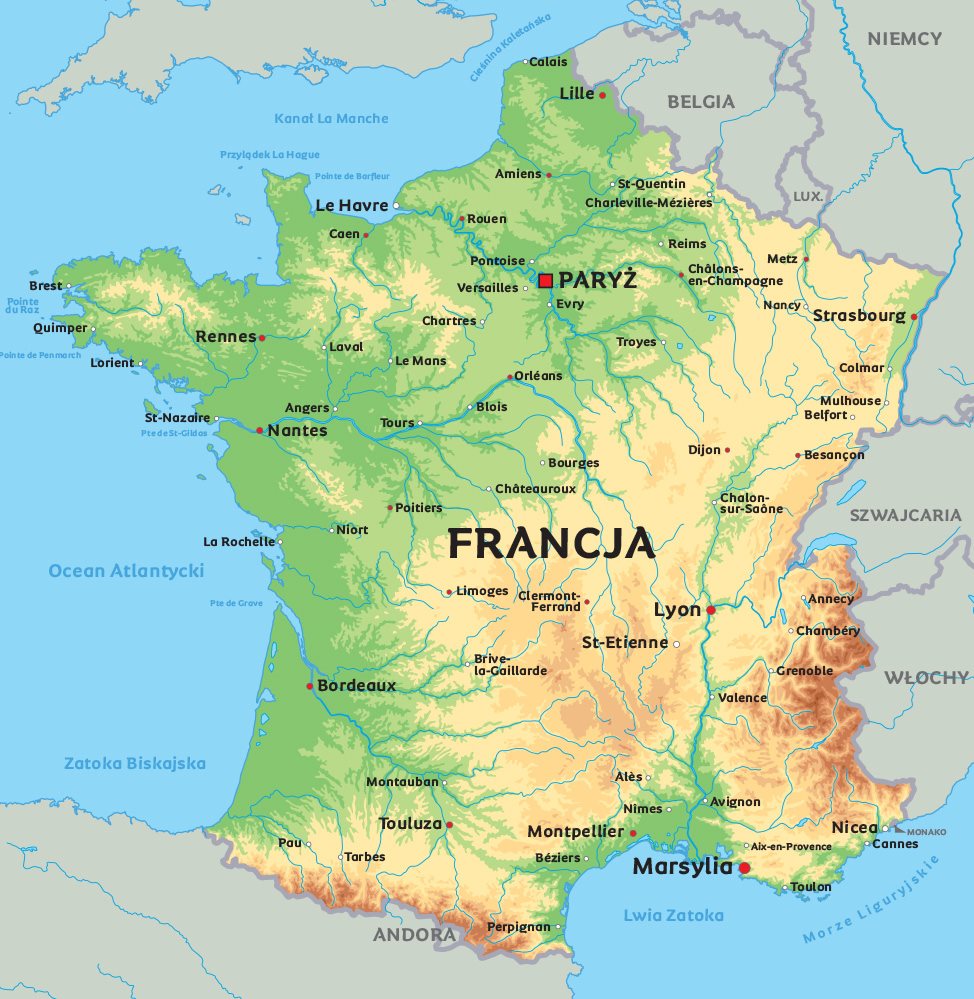 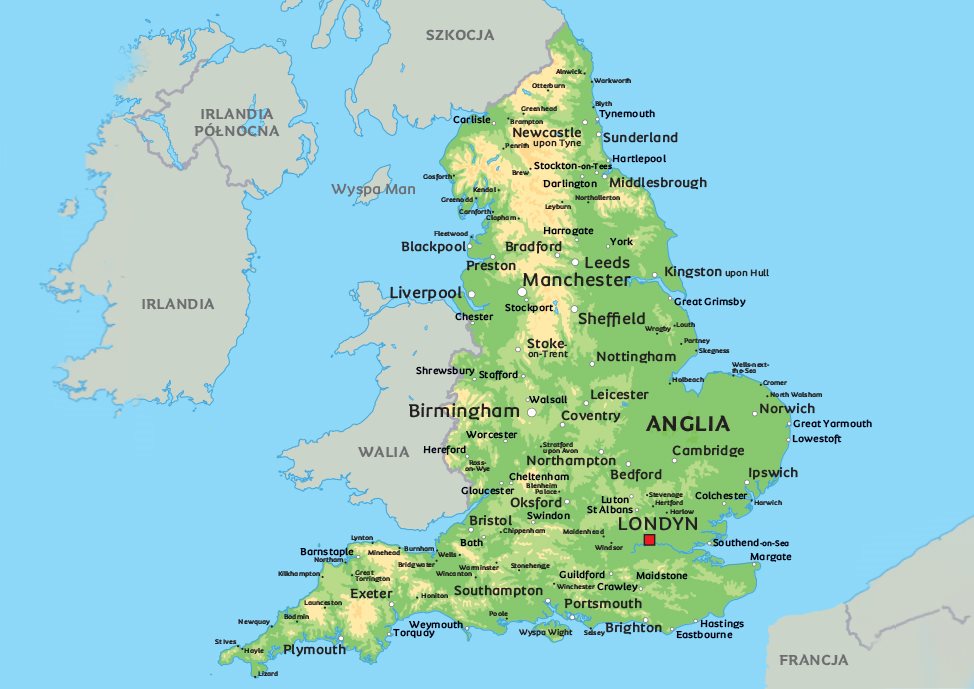 PAWEŁ EDMUND STRZELECKI 
W ANGLII
nawiązał kontakty z angielskimi badaczami,
odkrył w sobie zamiłowanie do geografii i geologii,
ukończył dwuletnie studia z geologii,
został członkiem ekskluzywnego Klubu Alfreda w Londynie,
W czerwcu 1834 r. wypłynął z Liverpoolu do Ameryki statkiem „Virginian”.
PAWEŁ EDMUND STRZELECKI
jako pierwszy Polak w latach 1834 - 1843 odbył podróż do okoła świata w celach badawczych,
miał 37 lata wyruszając w podróż do okoła świata,
wybrał się w podróż na zachód
podróż ta trwała 9 lat
z Anglii wypłynął statkiem „VIRGINIAN”  z portu w Liverpool do Nowego Jorku
podczas swojej podróży dookoła świata nie odwiedził tylko jednego kontynentu: ANTARKTYDY
PAWEŁ EDMUND STRZELECKI
W 9 lat dookoła świata
W swoją podróż wypłynął z  Anglii statkiem „VIRGINIAN”  z portu w Liverpool do Nowego Jorku
AMERYKA PÓŁNOCNA
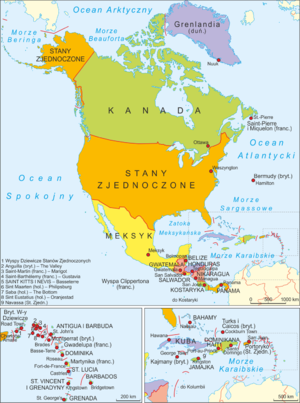 dotarł w 1834
odwiedził:
Góry Appalachy,
Florydę,
Meksyk,
Kanadę.
prowadził badania w zakresie: geologii, mineralogii, klimatologii, gleboznawstwa,
największe jego odkrycie to złoża rud miedzi w Kanadzie nad jeziorem Ontario.
GÓRY APPALACHY
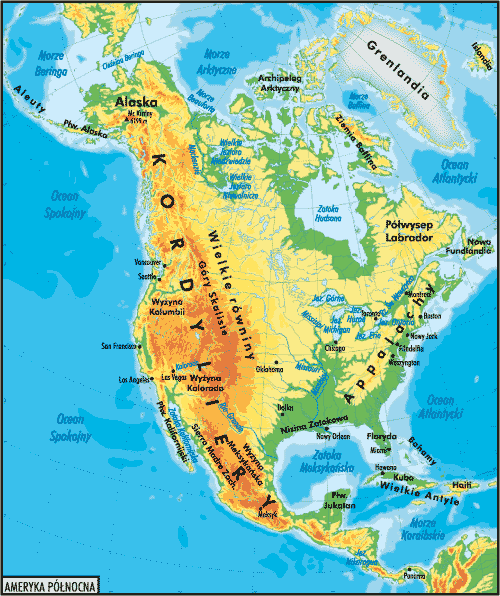 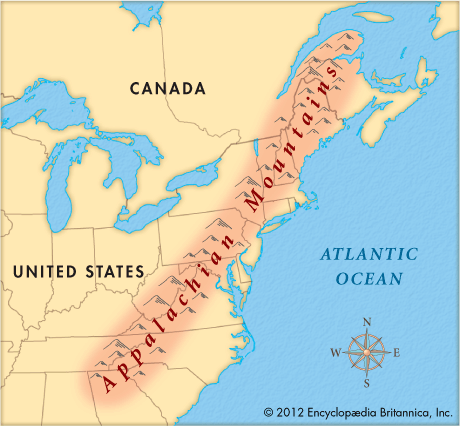 F
L
O
R
Y
D
A
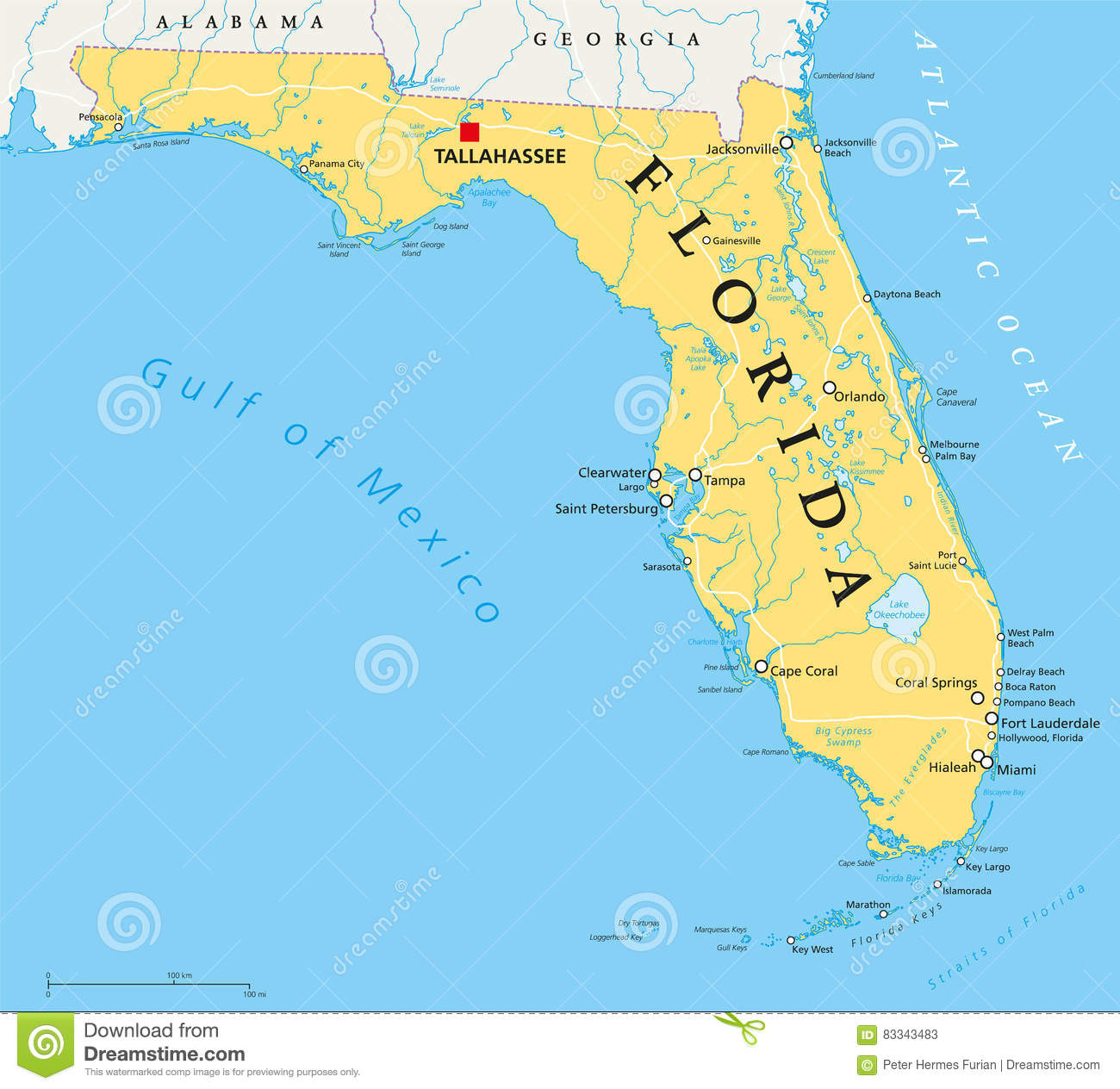 M
E
K
S
Y
K
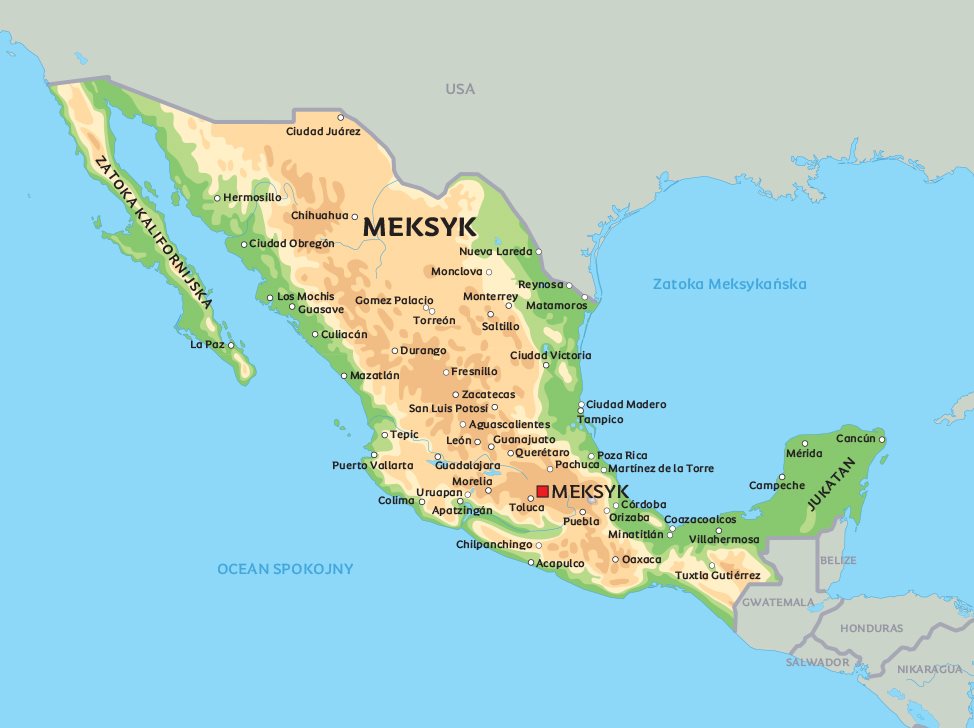 K
A
N
A
D
A
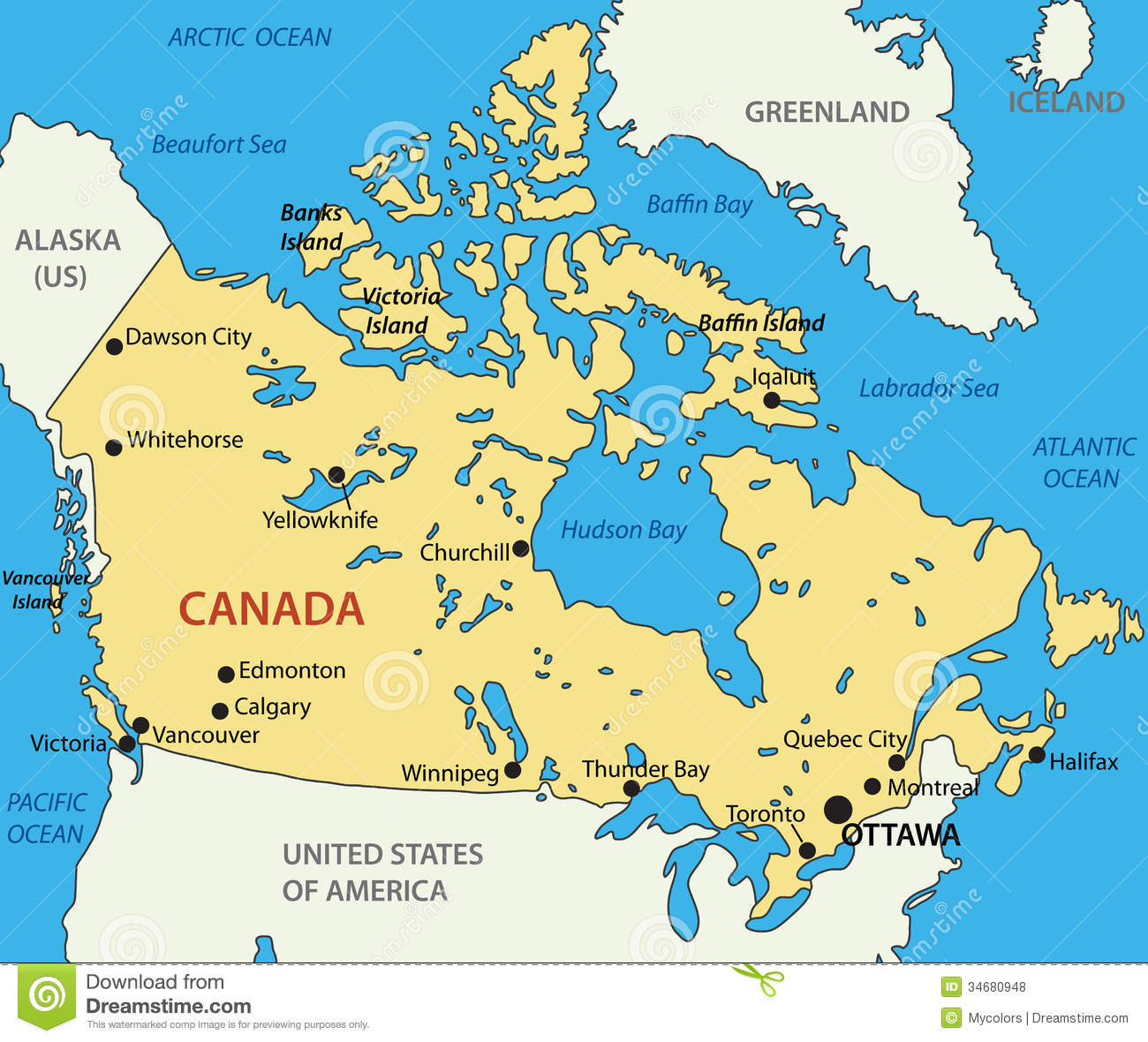 Odkrył złoża rud miedzi w Kanadzie nad jeziorem Ontario.
AMERYKA POŁUDNIOWA
PAWEŁ EDMUND STRZELECKI
badał wulkany,
badał złoża surowców mineralnych,
prowadził badania geologiczne,
Przemierzył:
prowadził obserwacje meteorologiczne,
Kubę, Brazylię, Urugwaj, 
 Argentynę i Chile.
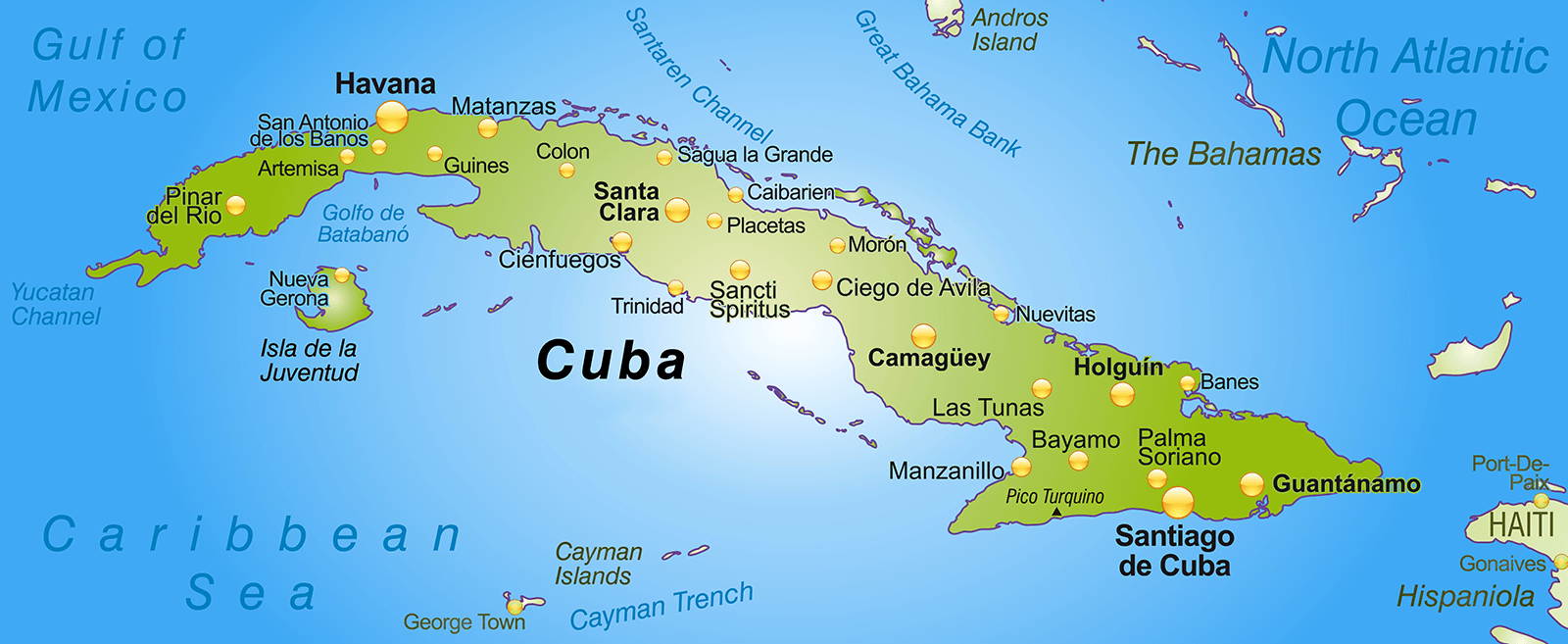 K U B A
B
R
A
Z
Y
L
I
A
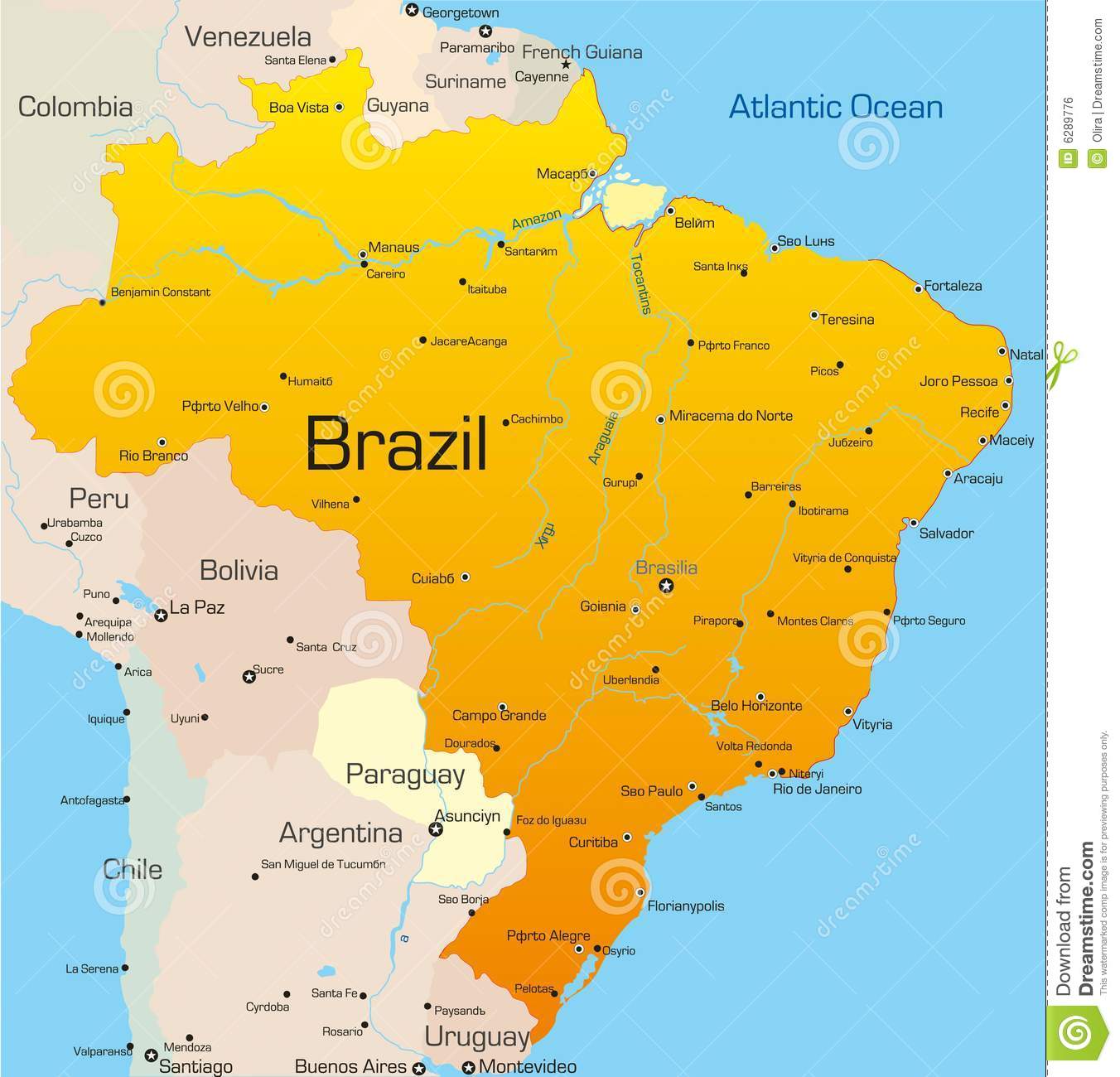 URUGWAJ
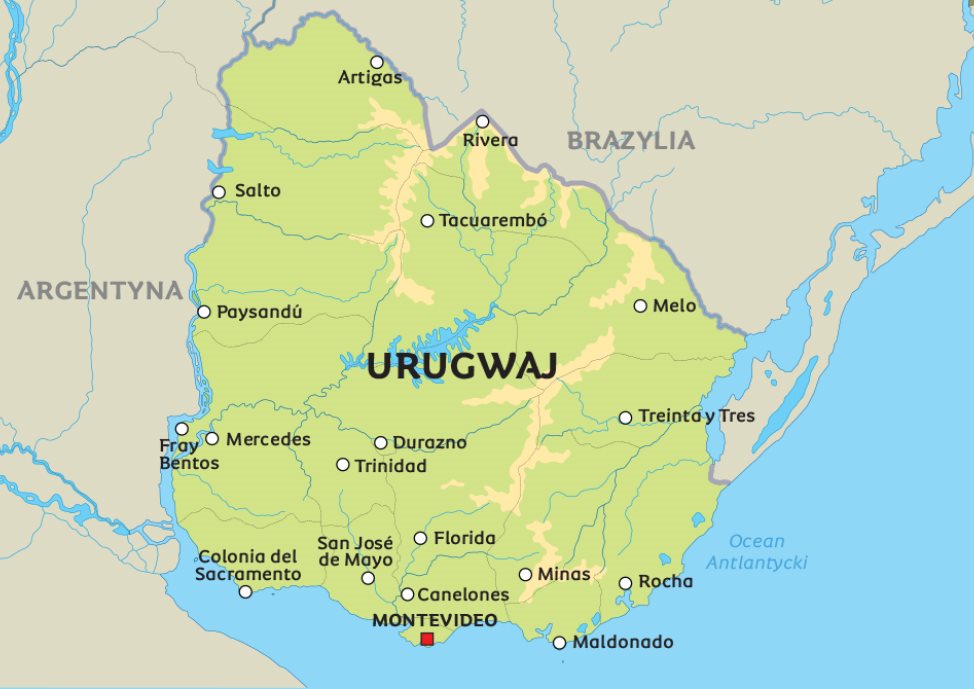 A
  R
    G
      E
 N
    T
       Y
          N
              A
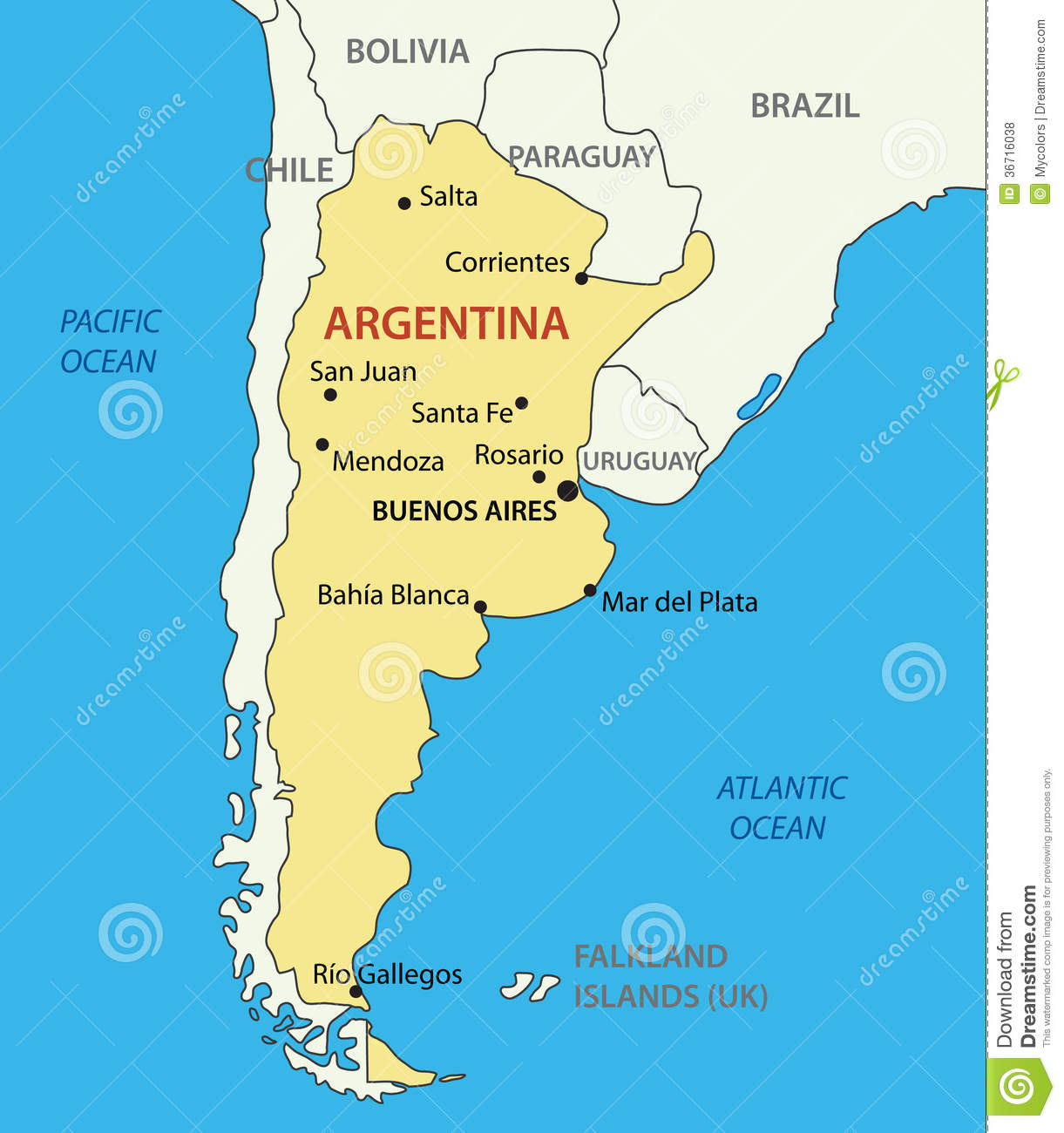 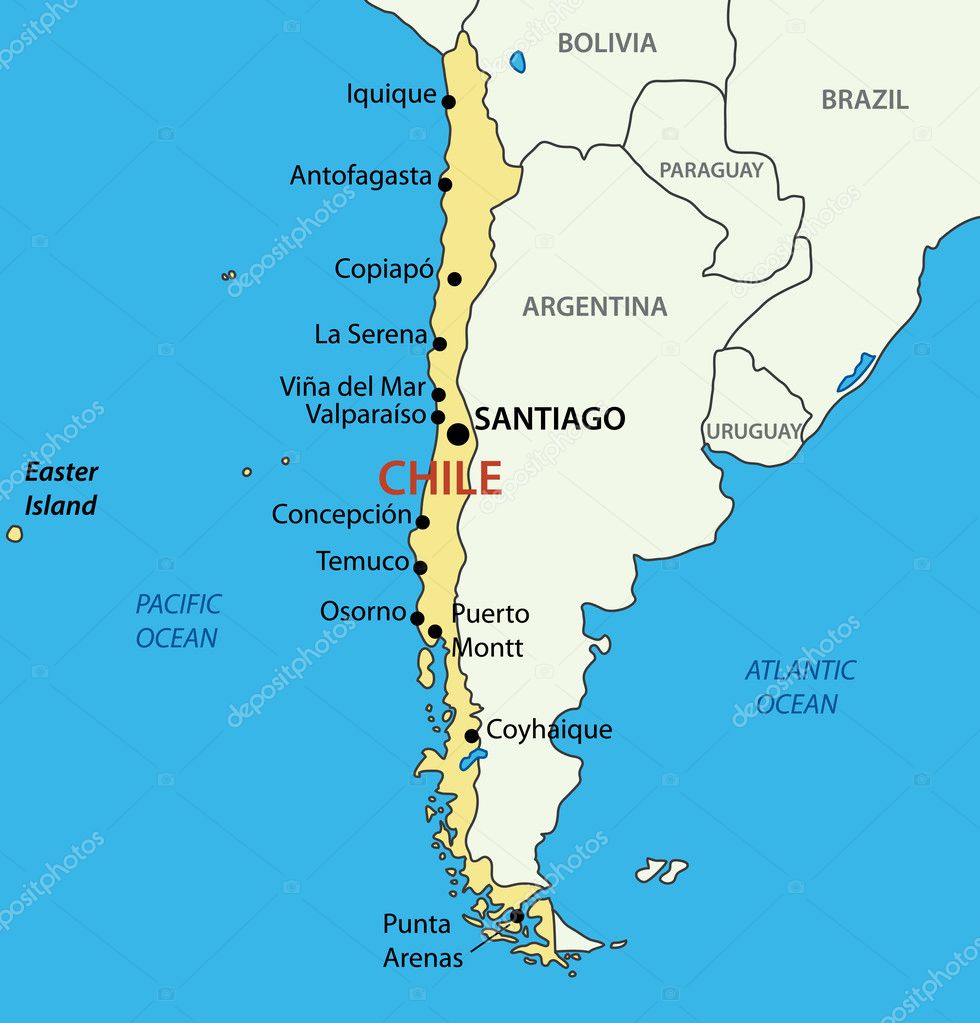 CHILE
W 1838 r. wypłynął statkiem „FLY” z portu „VALPARISO”  w Chile w rejs do Australii.
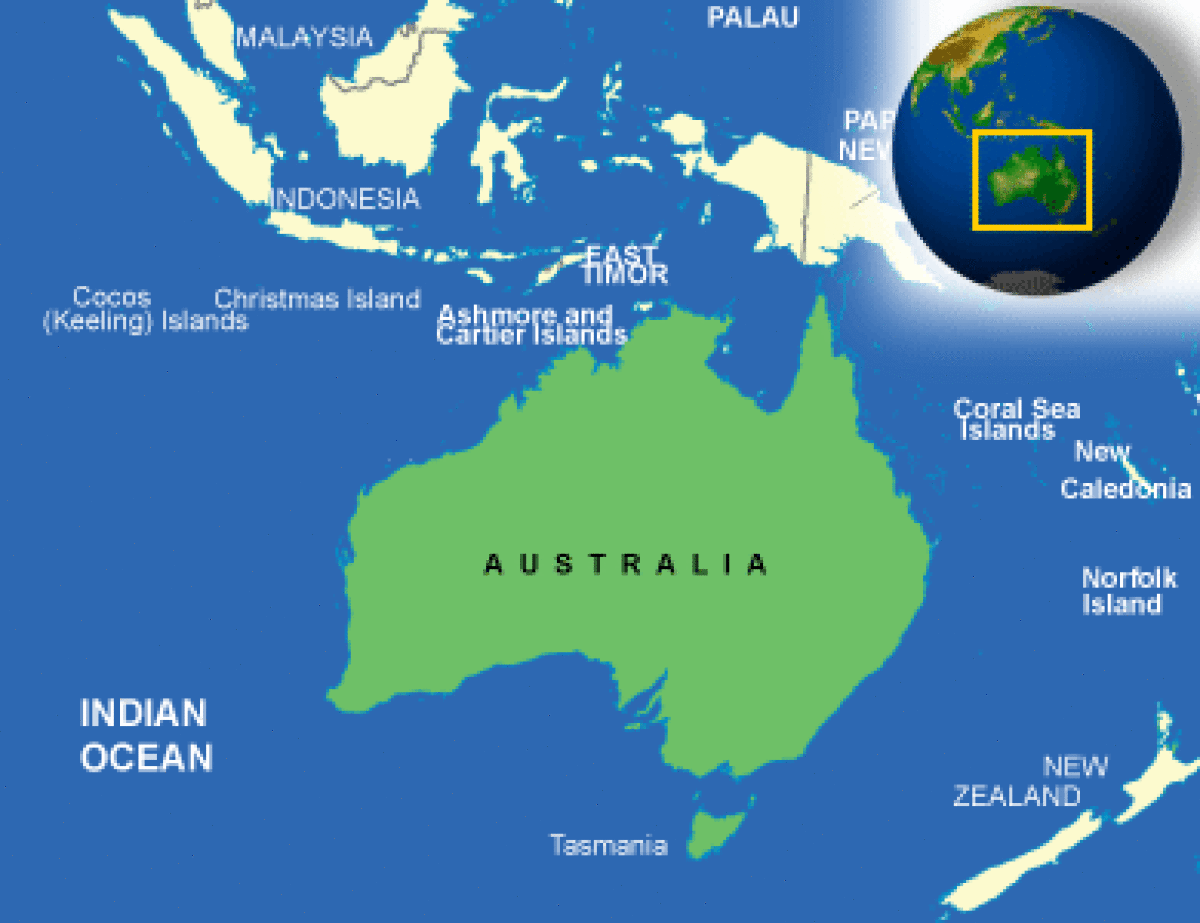 W drodze do Australii
w 1838 r. wypłynął statkiem „FLY” z portu Valparaiso w Chile w rejs do Australii:
1 etap -  wyspy Oceanu Spokojnego :  Hawaje i wyspy Polinezji - kontynuował tam swoje badania.
2 etap - wyspa Tahiti.
w styczniu 1839 roku przybył do Nowej Zelandii.
prowadził tam badania geologiczne.
w kwietniu 1839 r. na pokładzie barku „Justine” przypłynął do Port Jackson w Sydney.
HAWAJE
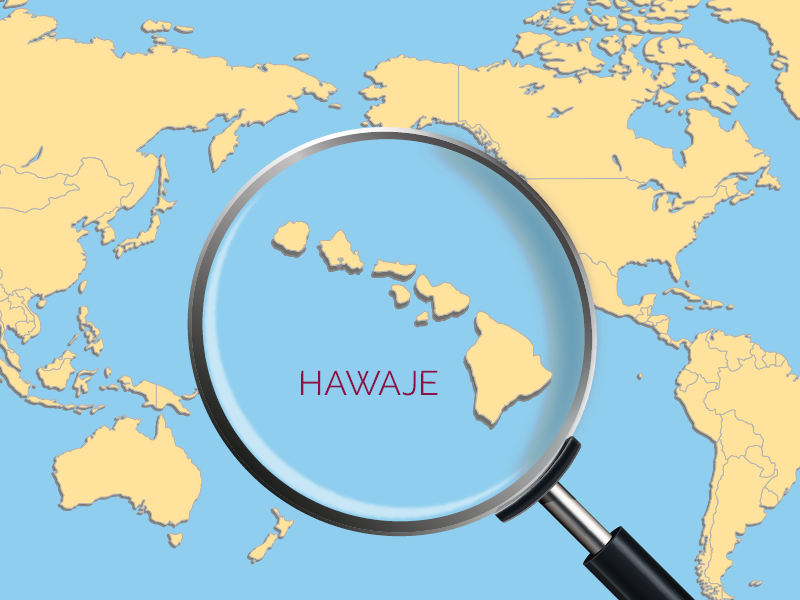 WYSPY POLINEZJI
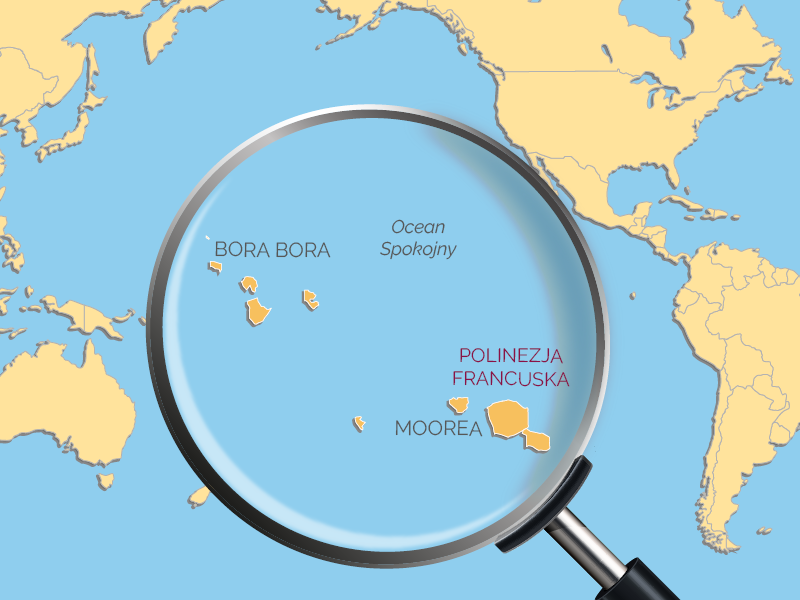 T
A
H
I
T
I
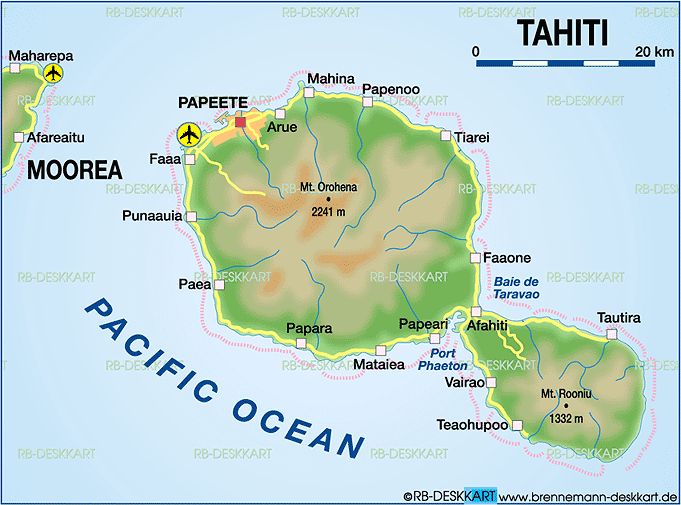 Na Tahiti Strzelecki był przez 11 tygodni honorowym gościem znanej z literatury romantycznej królowej Pomare IV.
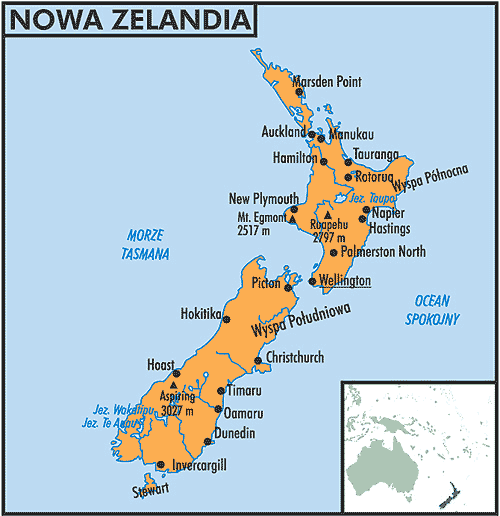 W styczniu 1839 roku przybył do Nowej Zelandii.
AUSTRALIA
Paweł Edmund Strzelecki
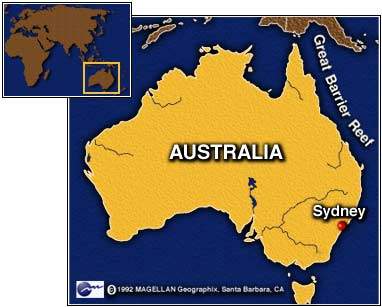 Dotarł do Sydney w kwietniu 
 1839r.
Spędził tu 4 lata.